Cargas Eléctricas
Área Académica: Licenciatura en Ingeniería Mecánica


Profesor(a): Ing. Oscar Negrete Sepúlveda


Periodo: Julio – Diciembre 2016
Introducción a las Cargas Eléctricas
Resumen 
La electrostática es la ciencia que estudia a las cargas en reposo. Hemos visto que hay dos clases de carga que existen en la naturaleza. Si un objeto tiene un exceso de electrones. Se dice que esta cargado negativamente: si se tiene una deficiencia de electrones. entonces está cargado positivamente. La ley de Coulomb se introdujo para proporcionar una medida cuantitativa de las fuerzas eléctricas entre dichas cargas. 
Abstract 
Electrostatics is the science that treats charges at rest. We have seen that there are two kinds of charge that exist in nature. If an object has an excess of electrons. It is said to be negatively charged: if it has a deficiency of electrons. It is positively charged. Coulomb´s law was introduced to provide a quantitative measure of electrical forces between such charges. 

Keywords: Electrons, negatively and positively charged, Coulomb.
Carga eléctrica
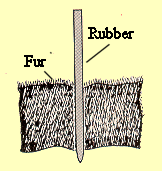 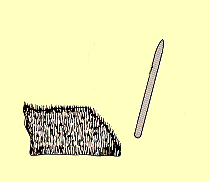 negativo
Caucho
--
--
positivo
Piel
+ + + +
Cuando una barra de caucho se frota con piel, se remueven electrones de la piel y se depositan en la barra.
Los electrones se mueven de la piel a la barra de caucho.
Se dice que la barra se cargó negativamente debido a un exceso de electrones.  Se dice que la piel se cargó positivamente debido a una deficiencia de electrones.
Vidrio y seda
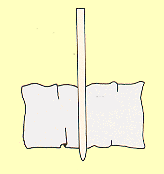 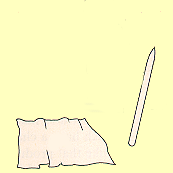 positivo
vidrio
+ +
+ +
negativo
-  -  -  -
seda
Cuando una barra de vidrio se frota con seda, se remueven electrones del vidrio y se depositan en la seda.
Los electrones de mueven del vidrio a la seda.
Se dice que el vidrio está cargado positivamente debido a una deficiencia de electrones. Se dice que la seda está cargada negativamente debido a un exceso de electrones.
Los dos tipos de carga
caucho
vidrio
Atracción
piel
seda
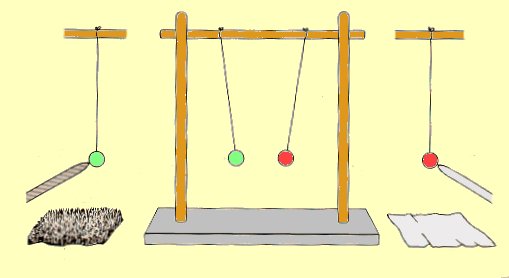 Note que la esfera cargada negativamente (verde) es atraída por la esfera cargada positivamente (roja).
¡Cargas opuestas se atraen!
Primera ley de la electrostática
Neg
Neg
Neg
Pos
Pos
Pos
Cargas iguales se repelan;
cargas opuestas se atraen.
La cantidad de carga
La cantidad de carga (q) se puede definir en términos del número de electrones, pero el Coulomb (C) es una mejor unidad. La siguiente puede ser una definición temporal:
Coulomb:  1 C = 6.25 x 1018 electrones
Esto significa que la carga en un solo electrón es:
1 electrón:  e- = -1.6 x 10-19 C
Unidades de carga
El coulomb (que se selecciona para usar con corrientes eléctricas) en realidad es una unidad muy grande para electricidad estática. Por ende, con frecuencia es necesario usar los prefijos métricos.
1 mC = 1 x 10-6 C
1 nC = 1 x 10-9 C
1 pC = 1 x 10-12 C
+  +
+  +  +
+  +  +  +
+  +  +
+  +
Ejemplo. Si 16 millones de electrones se remueven de una esfera neutral, ¿cuál es la carga en coulombs sobre la esfera?
1 electrón:  e- = -1.6 x 10-19 C
q = -2.56 x 10-12 C
Dado que se remueven electrones, la carga que permanece sobre la esfera será positiva.
Carga final sobre la esfera:
q = +2.56 pC
Ley de Coulomb
F
-
+
q
q’
r
F
F
q
q’
-
-
La fuerza de atracción o repulsión entre dos cargas puntuales es directamente proporcional al producto de las dos cargas e inversamente proporcional al cuadrado de la distancia entre ellas.
Cálculo de fuerza eléctrica
La constante de proporcionalidad k para la  ley de Coulomb depende de la elección de las unidades para carga.
Cuando la carga q está en coulombs, la distancia r en metros y la fuerza F en Newtons, se tiene:
-5 mC
+3 mC
+
-
2 mm
q’
q
Ejemplo. Una carga de –5 mC se coloca a 2 de una carga de +3 mC. Encuentre la fuerza entre las dos cargas.
Dibuje y marque lo dado en la figura:
F
r
F = 3.38 x 104 N;    atracción
Nota: Los signos se usan SÓLO para determinar la dirección de la fuerza.
Referencias bibliográficas
Tippens, Paul E., (2011). Física, conceptos y aplicaciones. México: McGraw Hill.